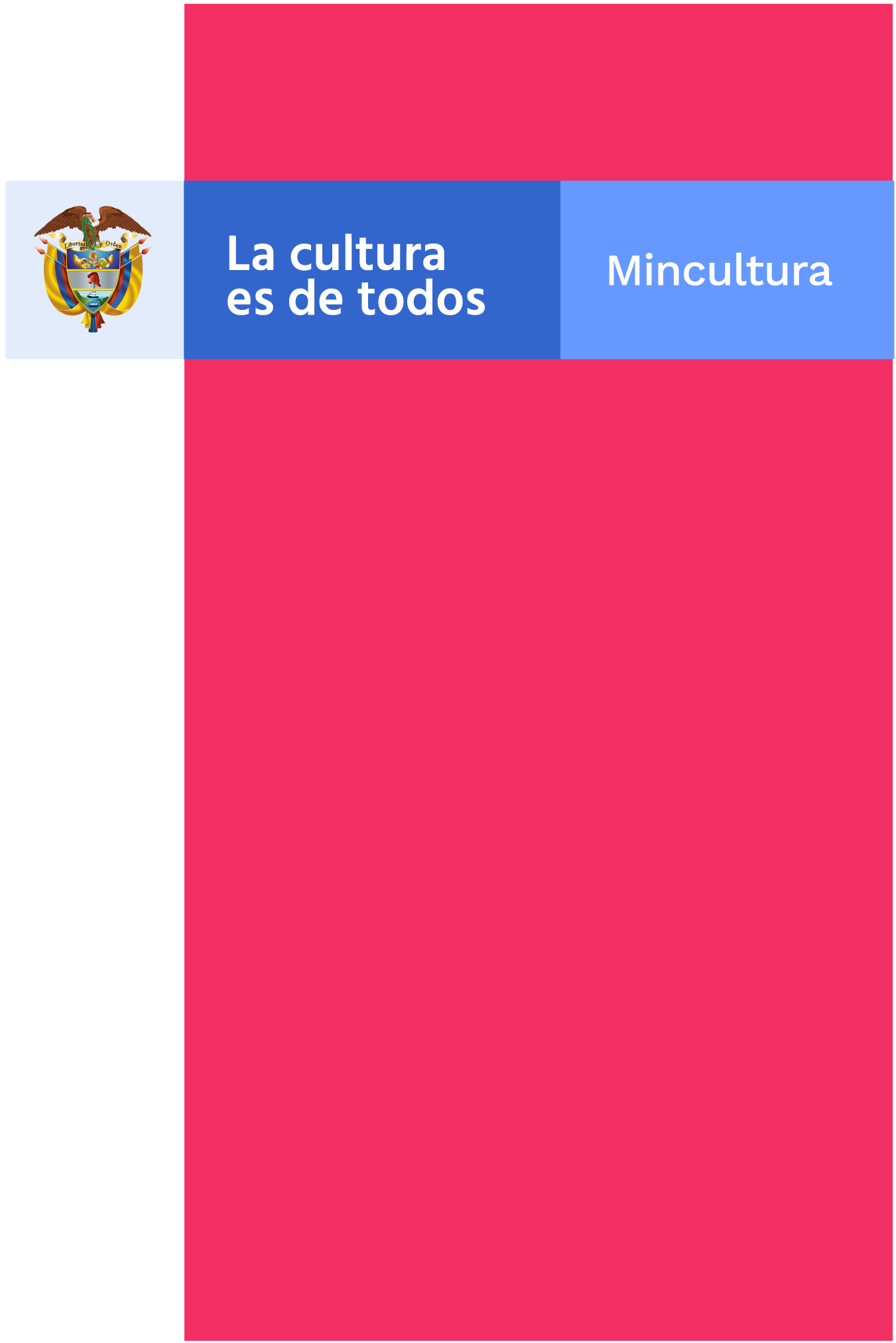 GESTIÓN DOCUMENTAL
Organización de archivos 
y aplicación TRD
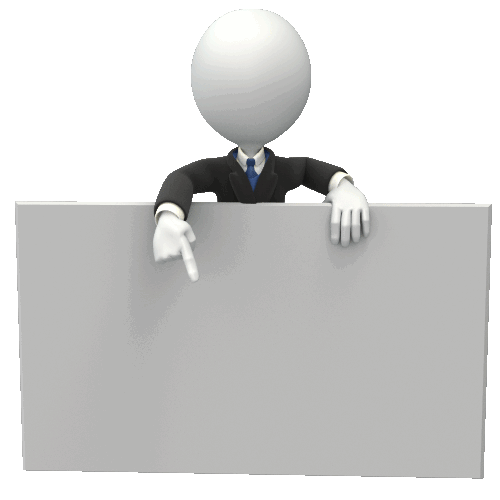 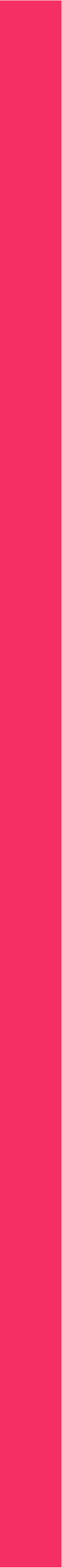 Sensibilización
Gestión Documental
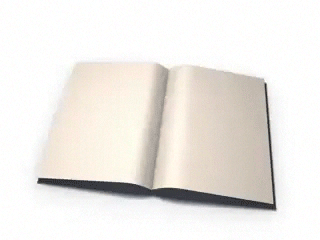 Agenda
Marco  Normativo
      Utilización Plantillas Comunicaciones Oficiales
2. Fases de Archivo
3. Tabla de Retención Documental
4. Organización  Documental 
     Clasificar, Ordenar; Describir, 
5. Socialización Transferencias Primarias
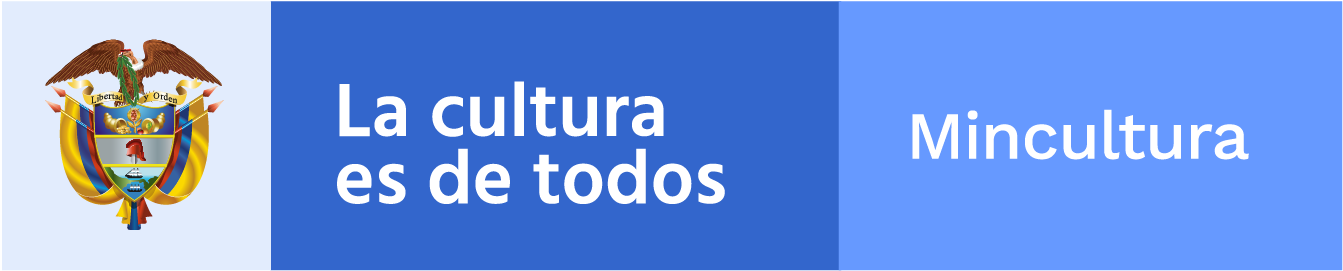 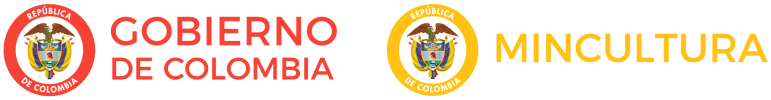 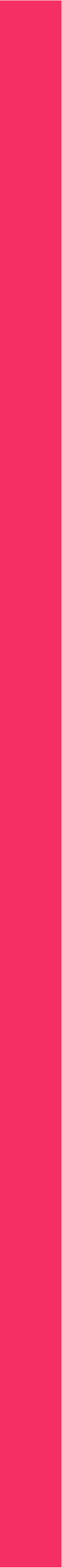 1. Marco Normativo
El Ministerio de Cultura vela por el cumplimiento de la normatividad que en materia de Gestión documental emite el Archivo General de la Nación 
Ley General de Archivos 594 de 2.000   

Procesos de la Gestión Documental: 
Planeación
Producción
Gestión y trámite
Organización
Disposición de los documentos
Preservación a largo plazo y valoración.
Normas complementarias: 

Acuerdo AGN 060 de 2001- Administración de Comunicaciones Oficiales

Acuerdo AGN 004 de 2019- Tablas de Retención Documental.

Acuerdo AGN 005 de 2013- Criterios básicos para la clasificación, ordenación y descripción de archivos públicos.

Decreto 1080 de 2015- Gestión de Documentos.
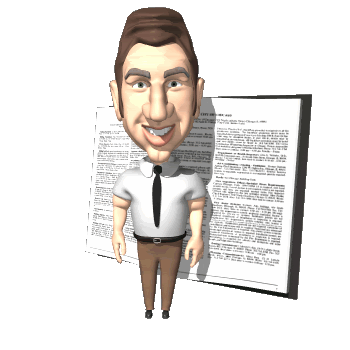 Título
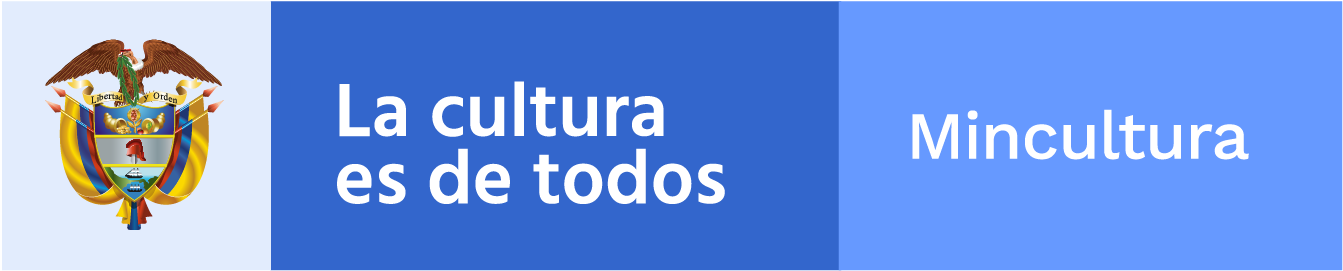 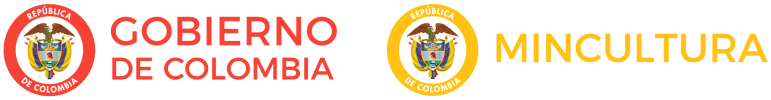 Utilización Plantillas Comunicaciones
Oficiales  2019
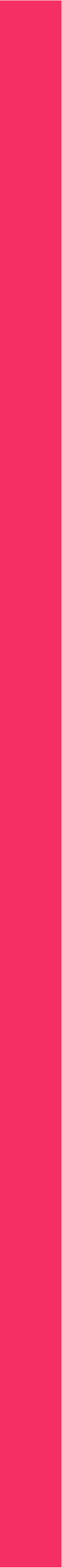 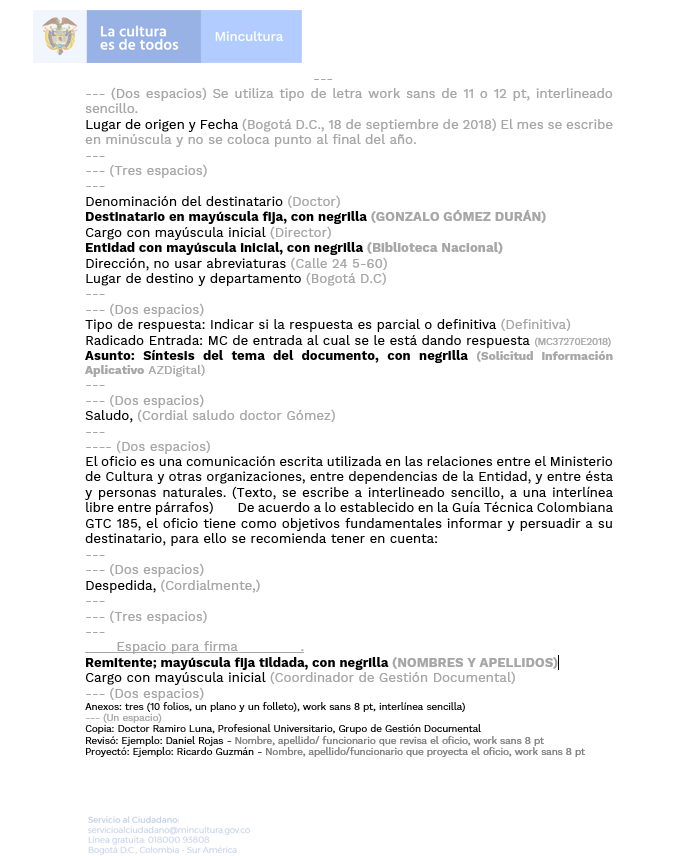 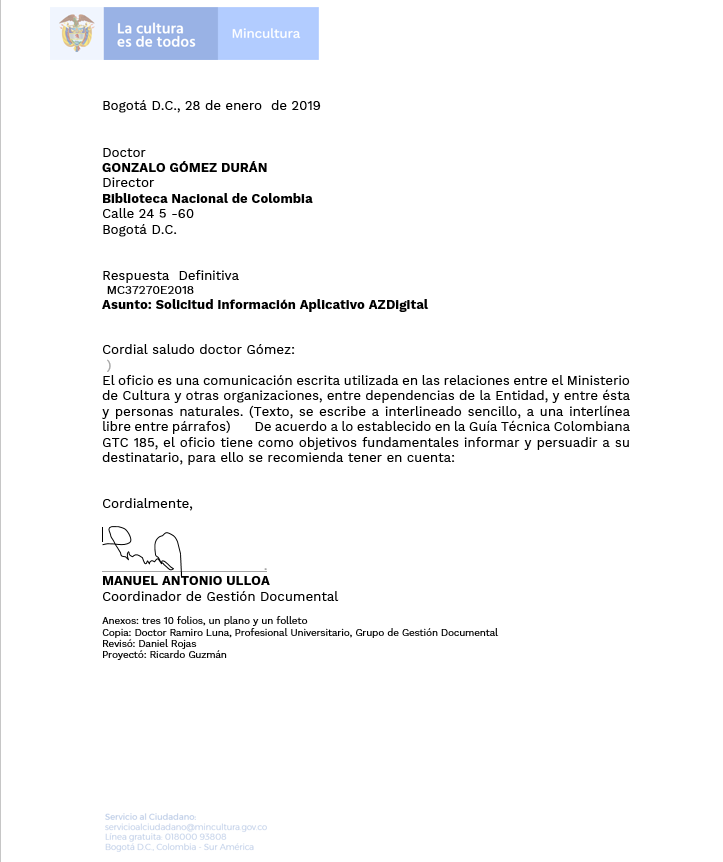 Oficios  y comunicación interna
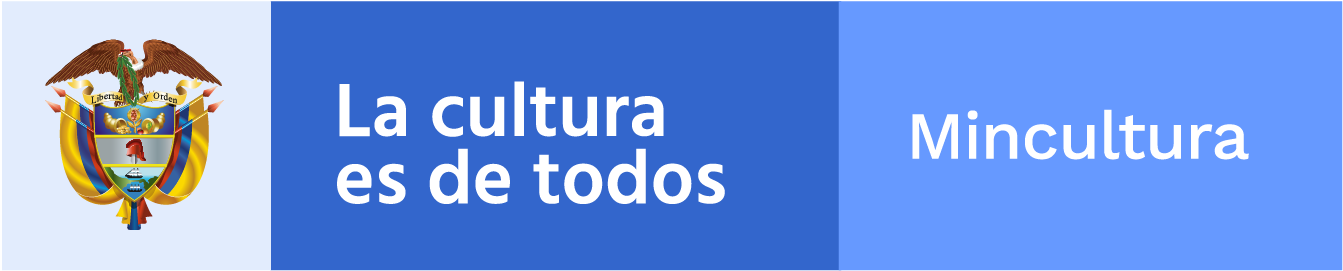 Propuesta Plantillas Comunicaciones 
Oficiales  2019
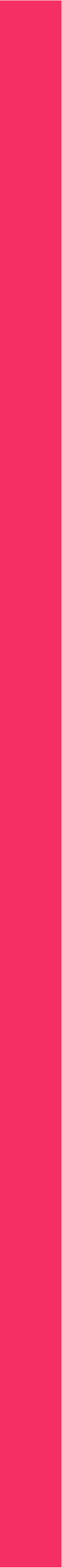 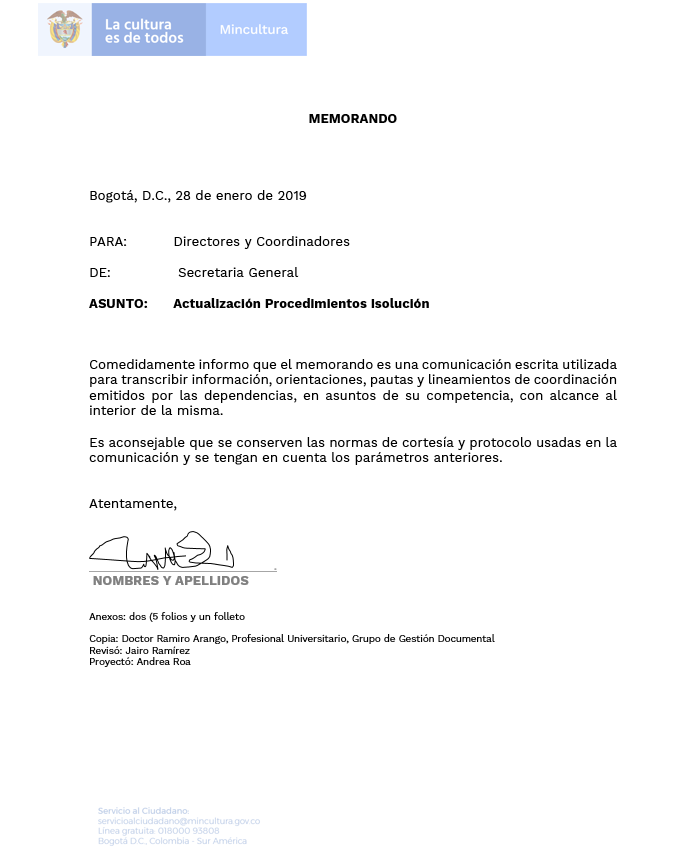 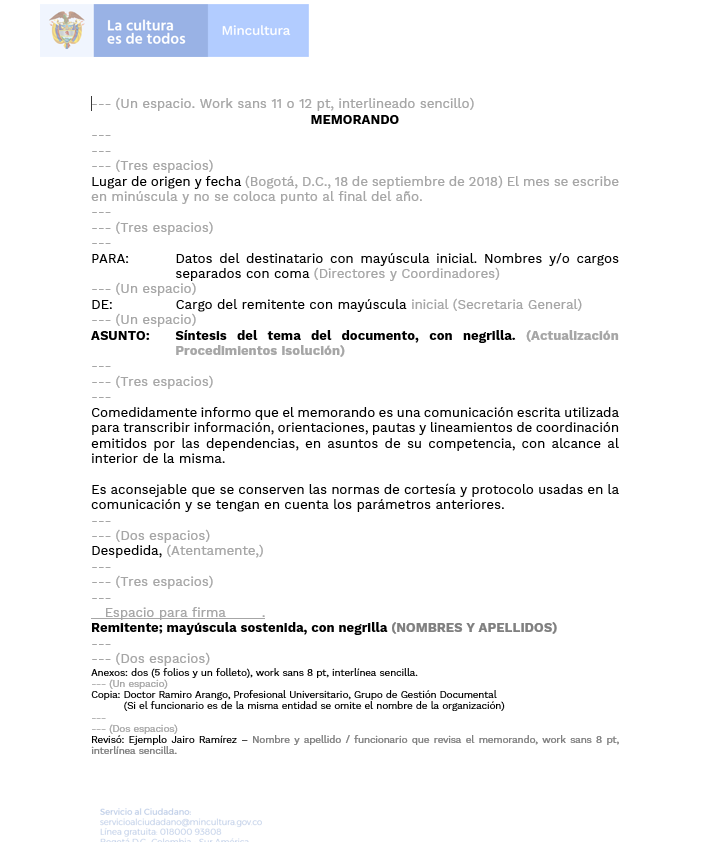 Memorandos
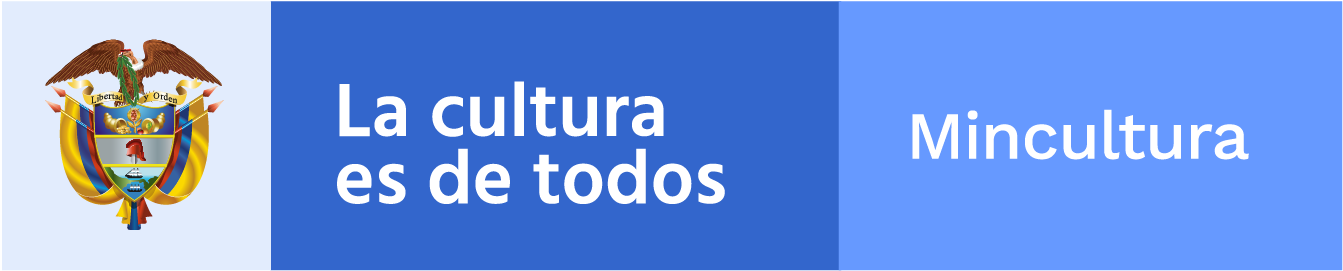 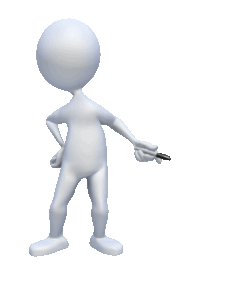 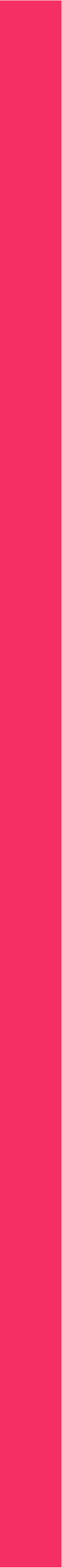 2. Fases de Archivo
Gestión
Central
Histórico
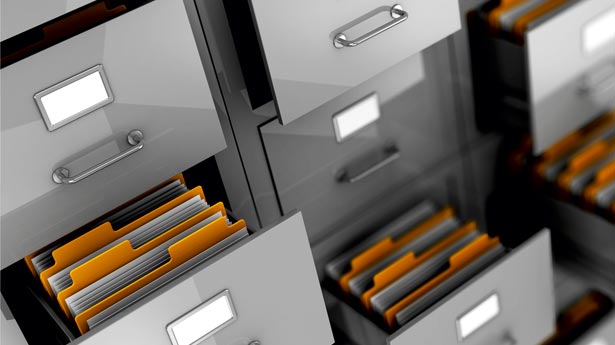 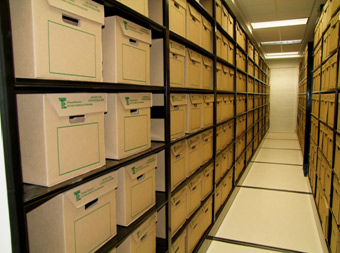 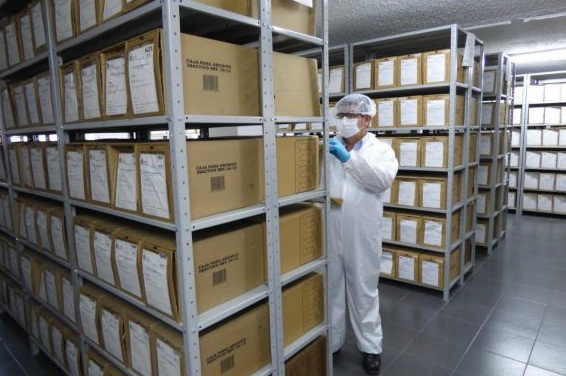 Valores  Primarios
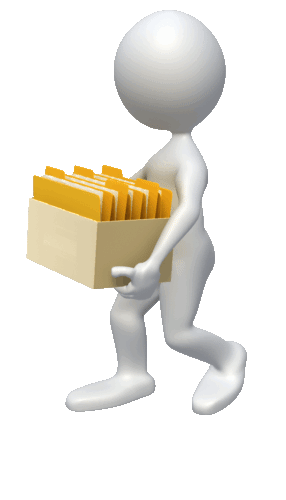 Valores  Secundarios
Administrativo
Fiscal
 Técnico
Jurídico
Testimonial
Histórico 
Investigación
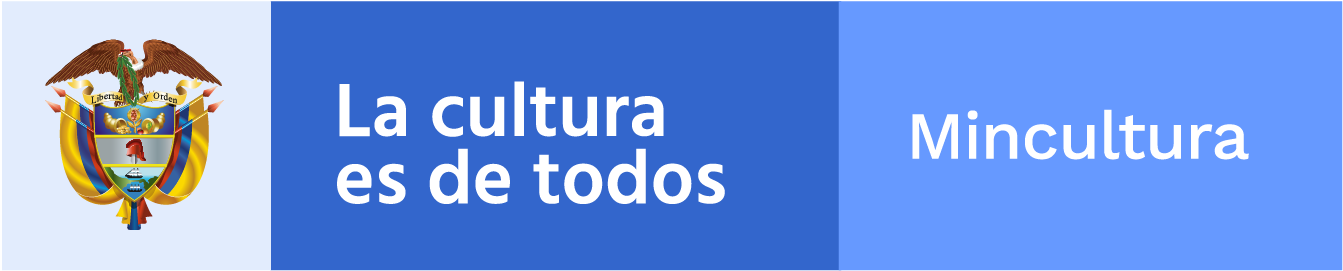 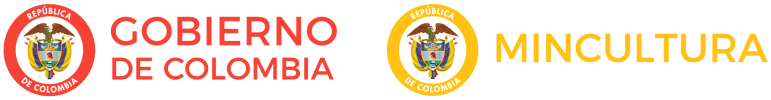 3. Tabla de Retención Documental
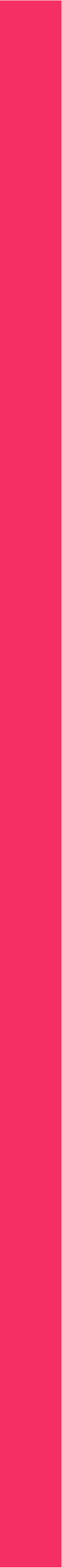 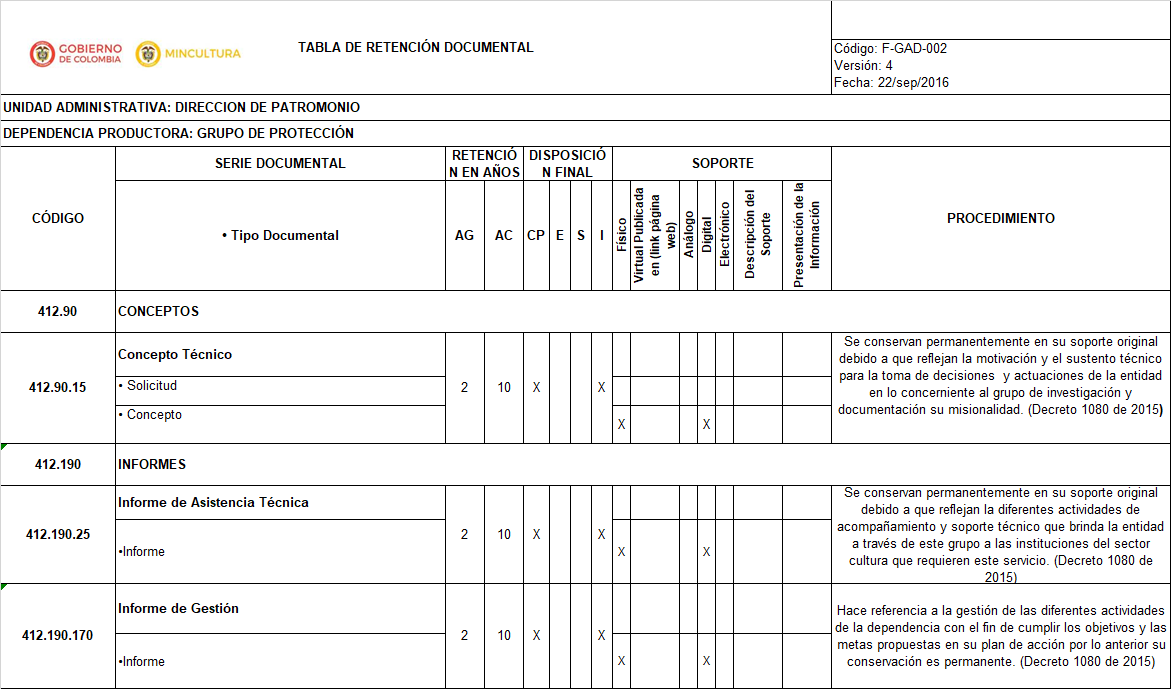 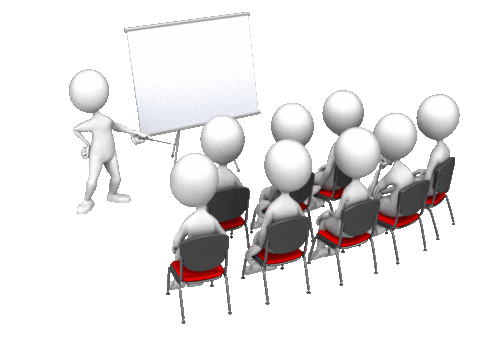 TRD
UNIDAD ADMINISTRATIVA: DIRECCIÓN DE PATRIMONIO
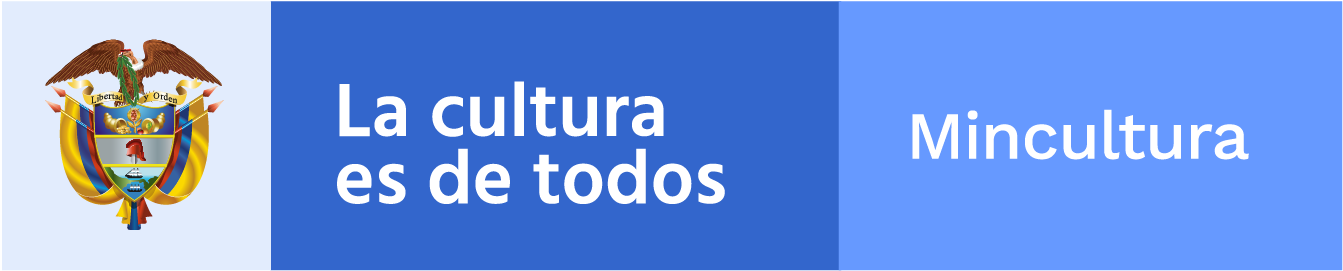 6.  Organización Documental
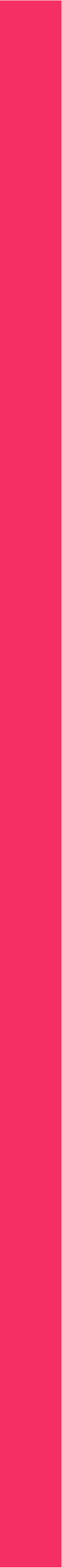 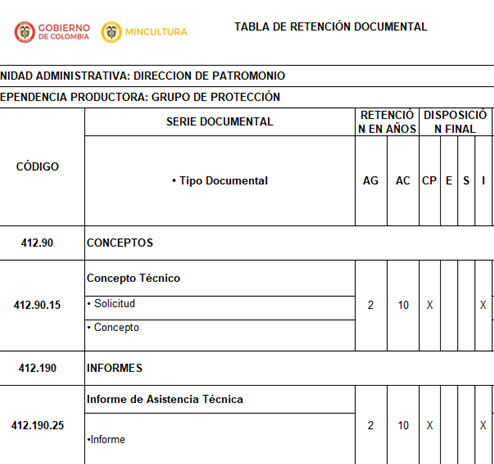 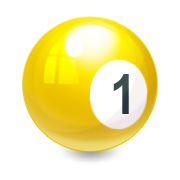 CLASIFICAR
Identifique y Clasifique  los documentos de acuerdo a las series y subseries de la Tabla de Retención Documental
SERIES:    CONCEPTOS
Subseries:   Concepto Técnico
Tipología Documental:

Solicitud  
Concepto
Anexos
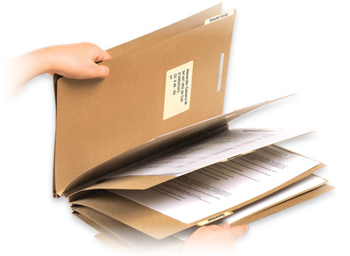 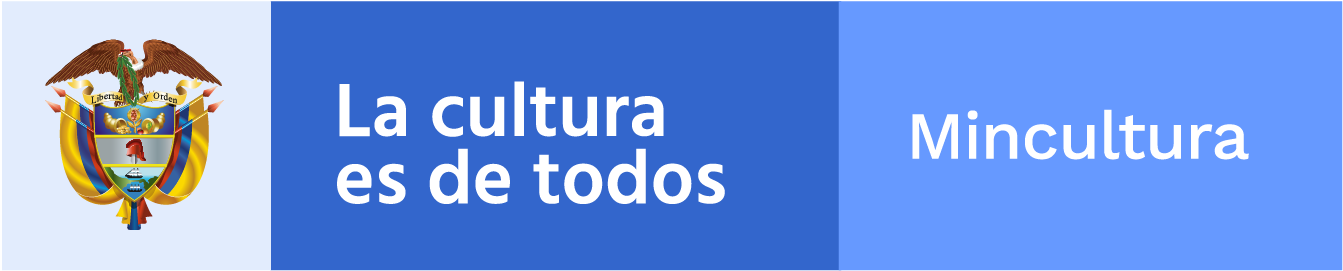 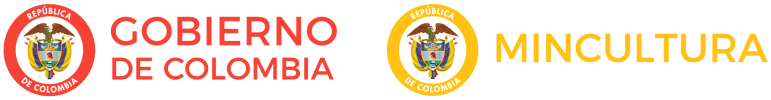 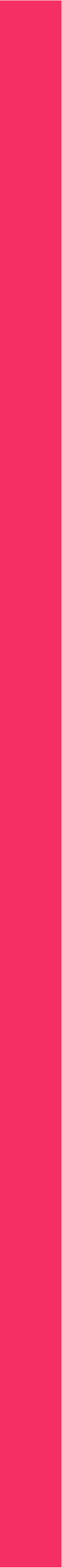 6.  Organización Documental
Tipos de ordenación
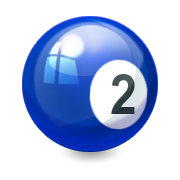 ORDENAr
Numérica        (Menor a mayor 1,2,3…..)
Cronológica     (Fechas Enero,Feb, ..Dic)
Onomástica    (Apellidos – Nombres)
Toponímica     (Dpto.- Municipio – Vereda)
Ordene  al interior del expediente:  De acuerdo al tipo de información
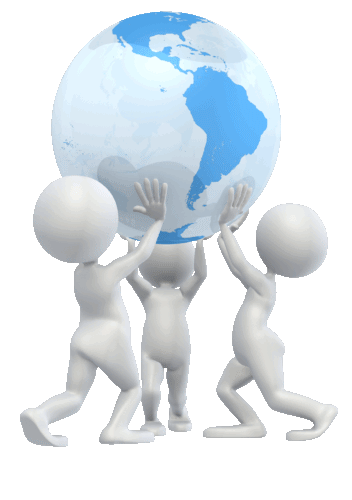 PRINCIPIO DE 
ORDEN ORIGINAL
Disposición de los documentos en el mismo orden que fueron generados
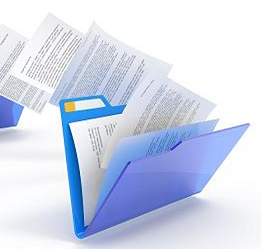 Orden cronológico; iniciando con la fecha más antigua hasta
 la más reciente en forma de libro 
el primer documento da origen  (solicitud, oficio)
 luego los documentos según el orden del trámite 
 hasta la finalización de su trámite
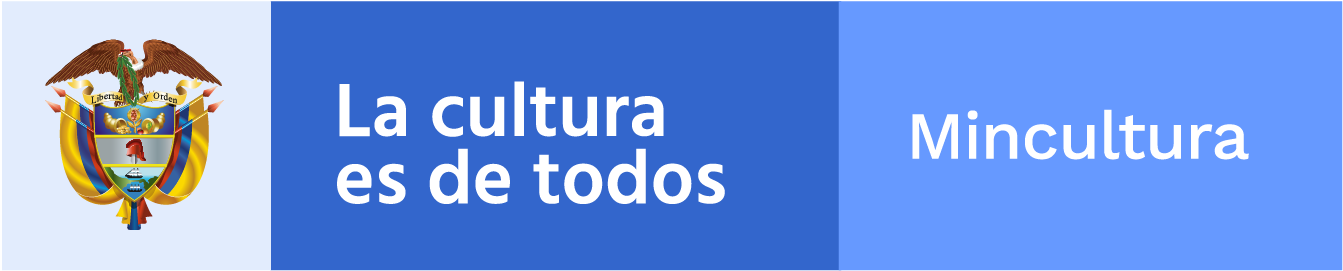 6.  Organización Documental
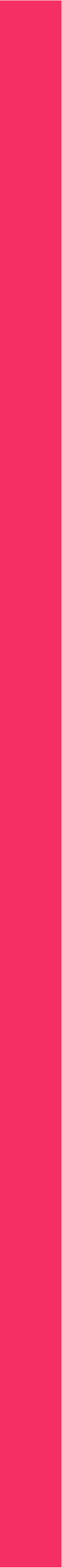 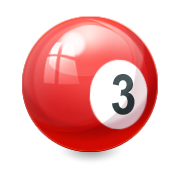 PREPARAR
Depure la información:  Hojas blancas, documentos de apoyo 


No  archive documentos repetidos    


 Los expedientes deben archivarse en carpeta de conservación, en buen estado. No exceder los 200 folios
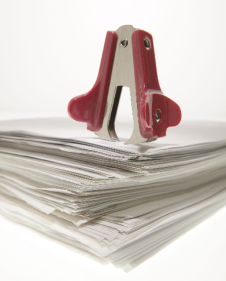 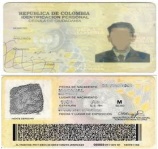 1
Retiro de materiales metálicos (ganchos, clips) y abrasivos  de los documentos

Documentos tamaño inferior a media carta adheridos en una hoja.

Soportes Distintos del papel: CD´s, 
        Discos , videos, etc., se deja constancia en         
        hoja control en el área de notas.
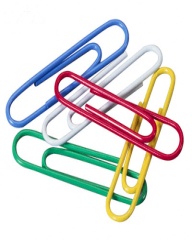 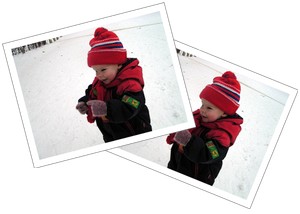 Registre en el FUID Inventario Documental la documentación que eliminará;  por cumplimiento a  TRD; o  por constituirse en documentos de apoyo
ELIMINAR
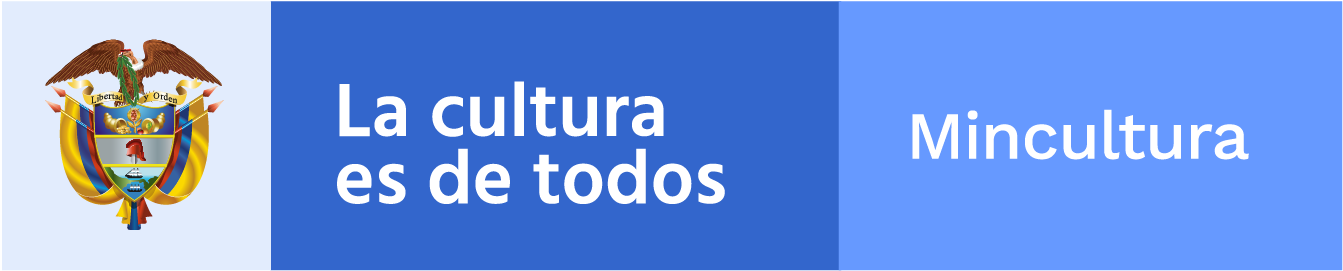 6.  Organización Documental
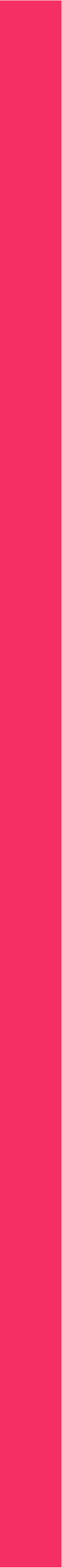 Unidad de conservación
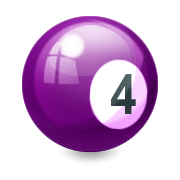 FOLIAR
4
Carpeta 4 Aletas
Se realiza a lápiz  en el extremo superior derecho, en el sentido del texto
Sin enmendaduras

Expedientes simples, foliación empieza en 
1 hasta 200 máximo en cada carpeta

Expedientes compuestos, foliación es consecutiva hasta la última carpeta . (Ejemplo:  Contratos, convenios, historias laborales)

Cp 1 de 2  folios 1 a 200
Cp 2 de 2  folios 201 a 350
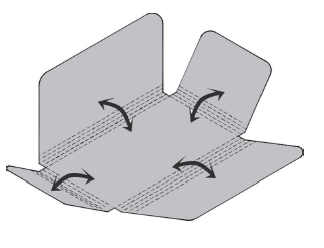 Como utilizarlas :
No perfore los documentos a archivar
Para el almacenamiento de los documentos se debe doblar la pestaña más larga y sobre ésta  la pestaña más corta en donde se coloca la identificación.
Cerrado el expediente, la Hoja Control de expedientes se coloca al inicio al inicio del mismo
1
3
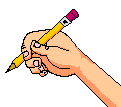 4
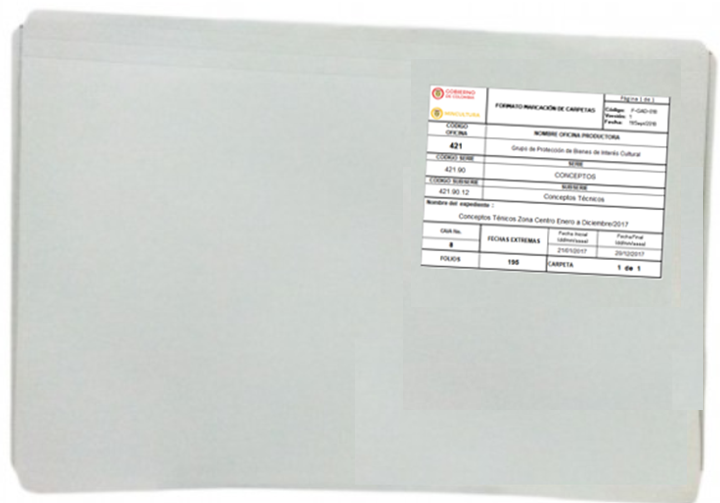 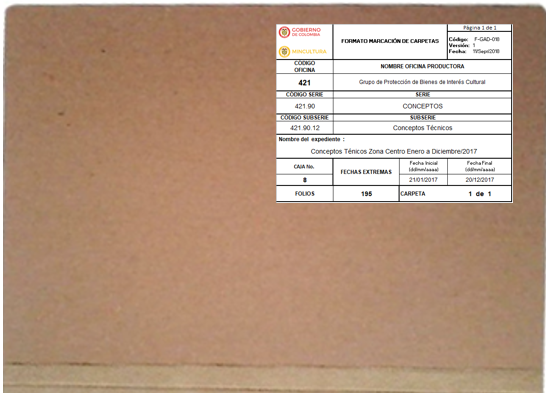 3
2
Solo por  la cara  frontal
2
Señores 
Agencia de Renovación 
Del Territorio
Ciudad

Informamos que a partir de la fecha trasladamos nuestras oficinas.
Atentamente,

PEPITO  PEREZ
1
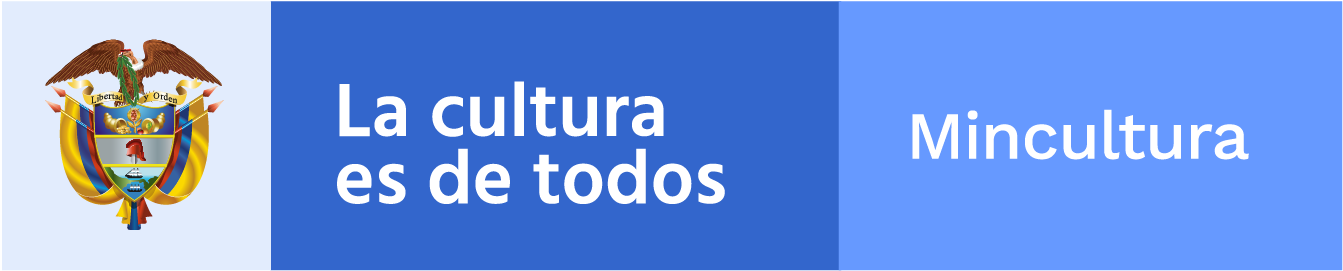 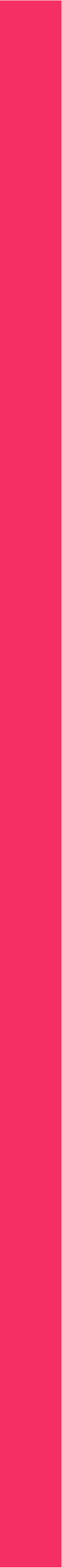 Identificación carpetas
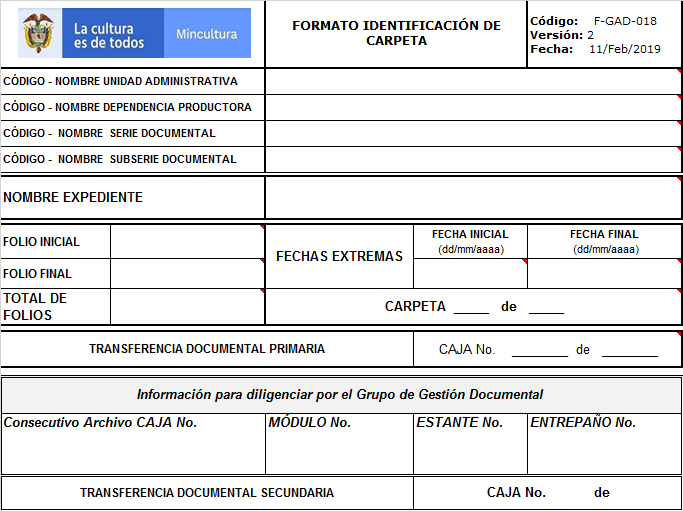 410
DIRECCIÓN DE PATRIMONIO
Grupo de Protección de Bienes de Interés Cultural
412
CONCEPTOS
412.90
Concepto Técnico
412.90.15
Inmueble Carrera 7 No 12 -70
1
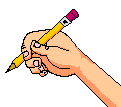 15/12/2017
25/01/2017
194
1
2
194
1
25
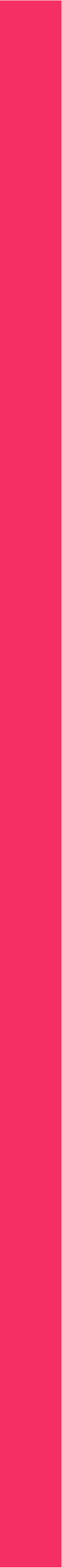 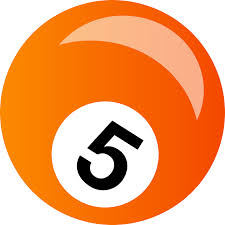 DESCRIBIR
Su finalidad en general es dar información sobre la documentación de un archivo (total o parcial) para localizar y recuperar dicha documentación
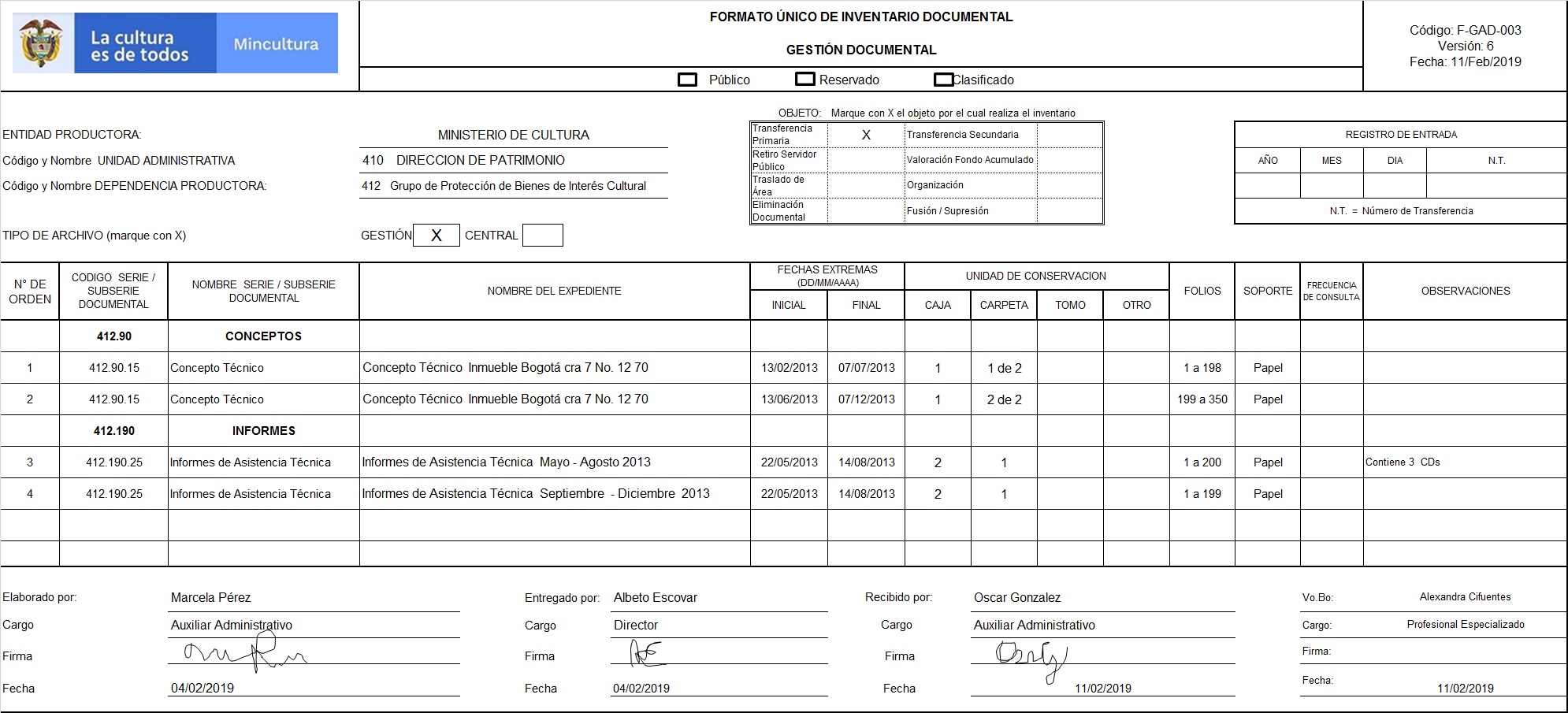 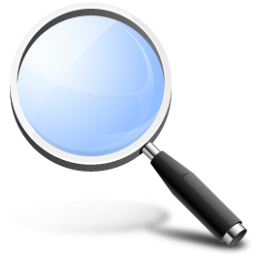 FUID
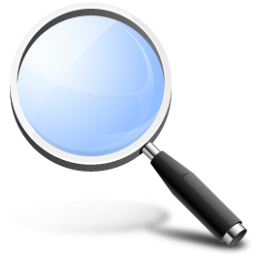 Formato Único de Inventario Documental

Es un instrumento archivístico de recuperación de información que describe de manera exacta y precisa las series o asuntos de un fondo documental.
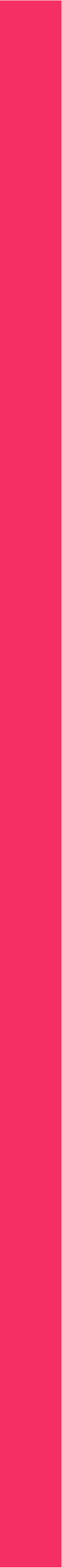 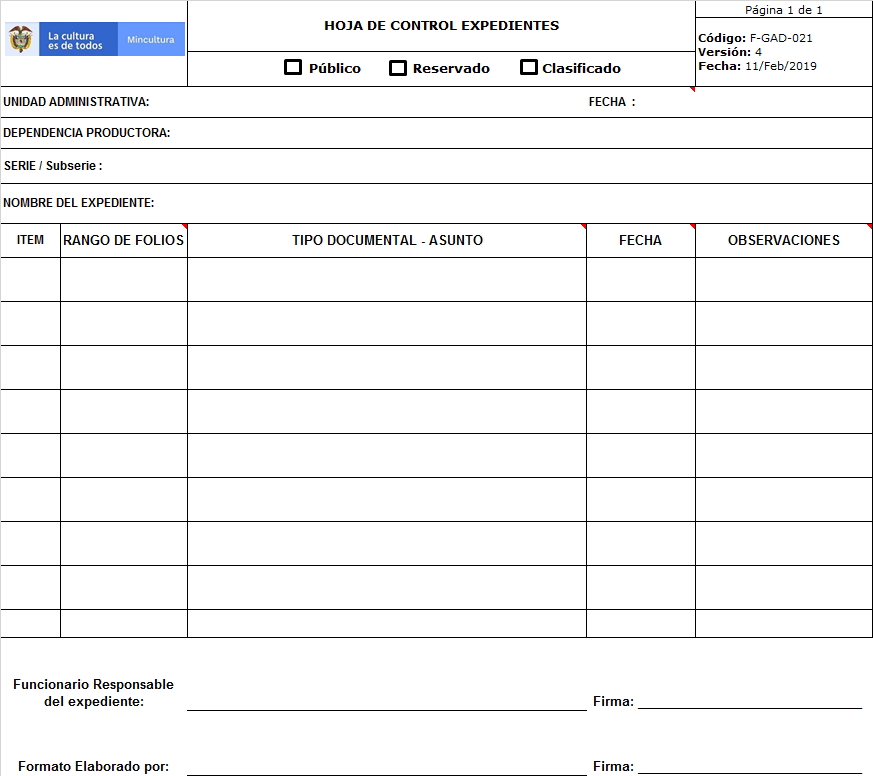 Dirección de Patrimonio
12/02/2017
Grupo de Protección de Bienes de Interés Cultural
421.90   CONCEPTOS
421.90.12    Conceptos técnicos
Conceptos técnicos  Enero a Diciembre de 2017
El folio 7 hace referencia a 1 cd, Este CD se encuentra al final del expediente
1
15/01/2017
Conceptos técnicos  Inmueble Cra. 7 Calle 9
1 a 10
12/02/2017
Conceptos técnicos  Febrero 12
2
11 a  25
3
4
5
6
7
Jorge Alberto Rojas
Karen Ramirez
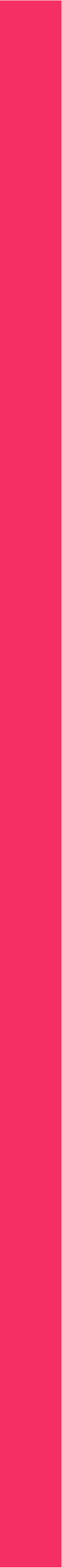 Procedimiento Transferencias Primarias
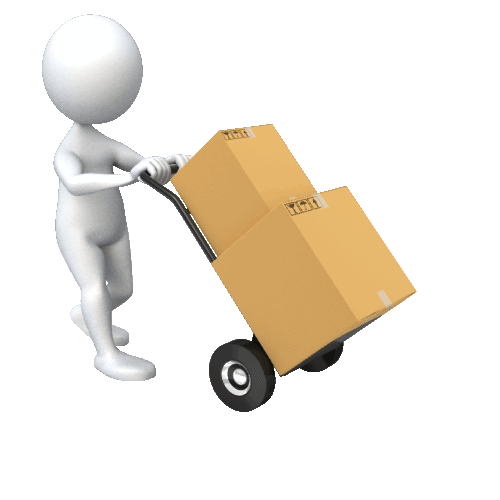 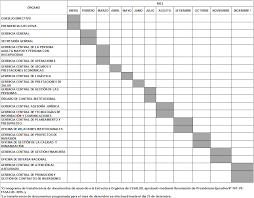 Cronograma
Gestión de entrega
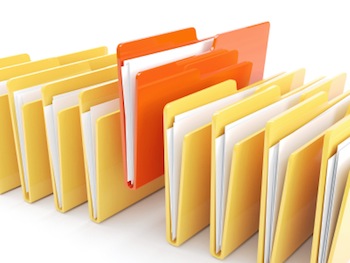 Organización documental
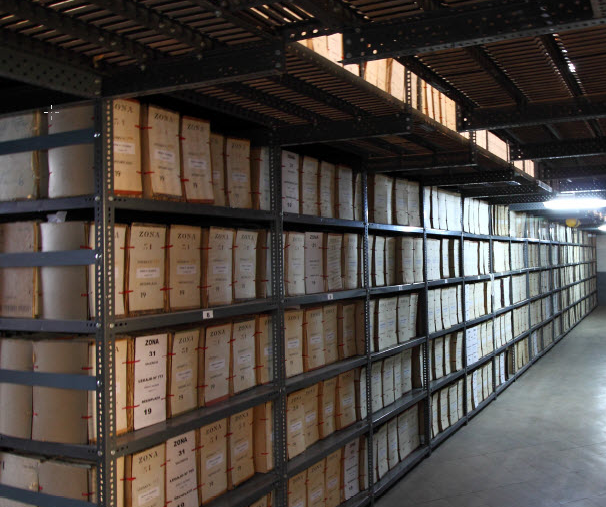 Ubicación de cajas en Acentral
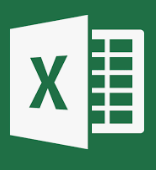 Elaboración y remisión FUID
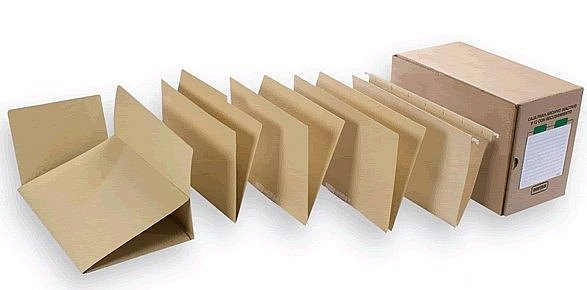 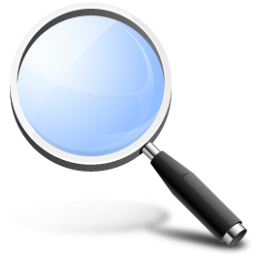 Remisión con acuse de recibo
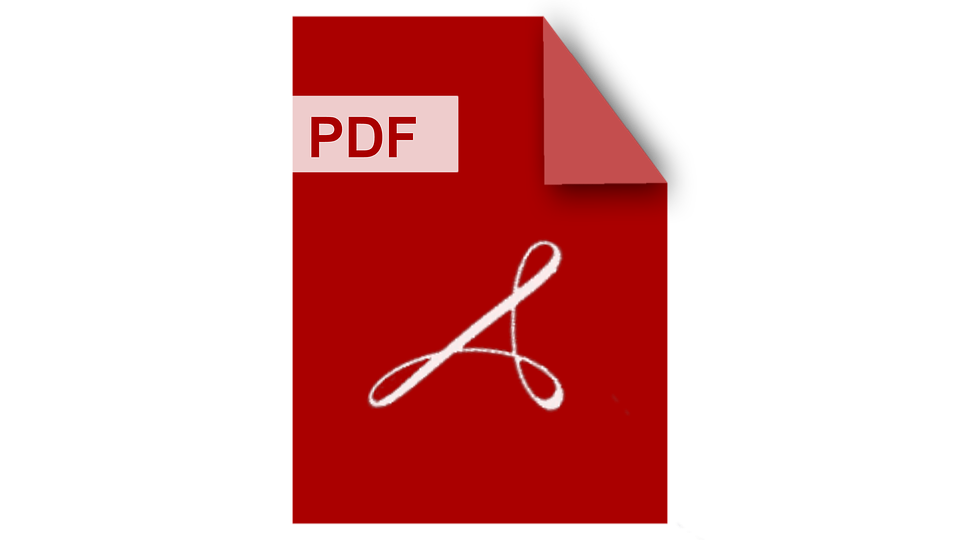 Verificación Transferencia
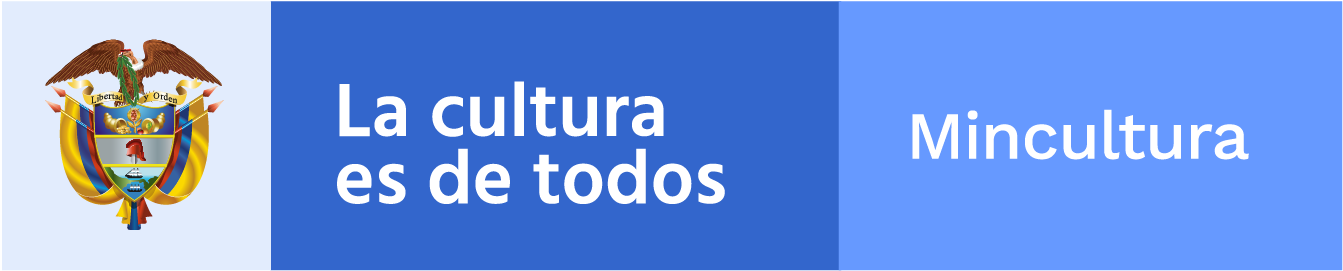 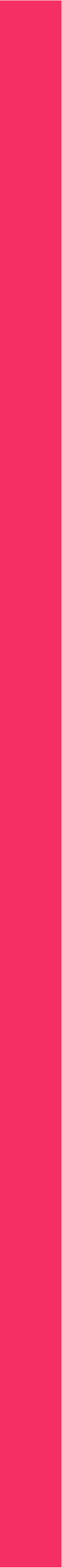 Organización  correo electrónico
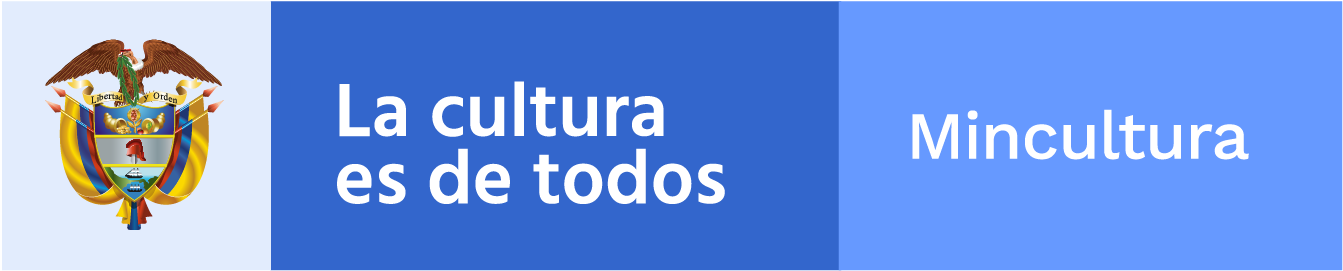 Salvaguarda tu información digital y organízala de acuerdo al repositorio donde la tengas
Carpetas Correo Electrónico
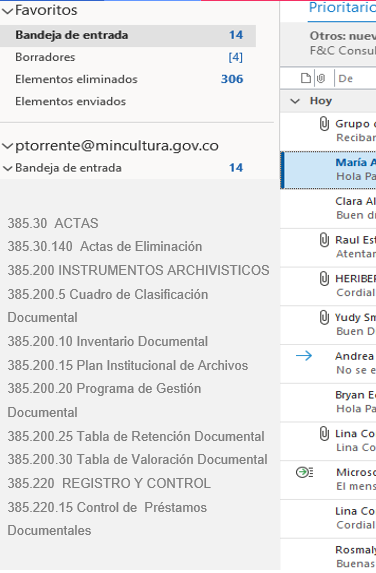 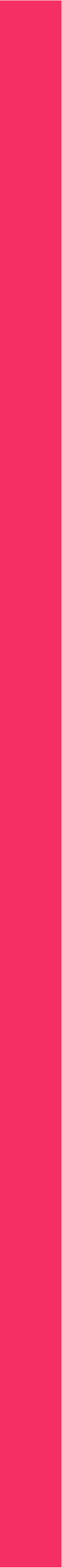 Crea carpetas en tu correo de acuerdo a la estructura de la Tabla de Retención Documental vigente
Grupo de Gestión Documental
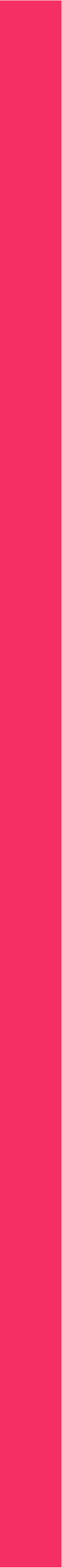 Organización  correo electrónico
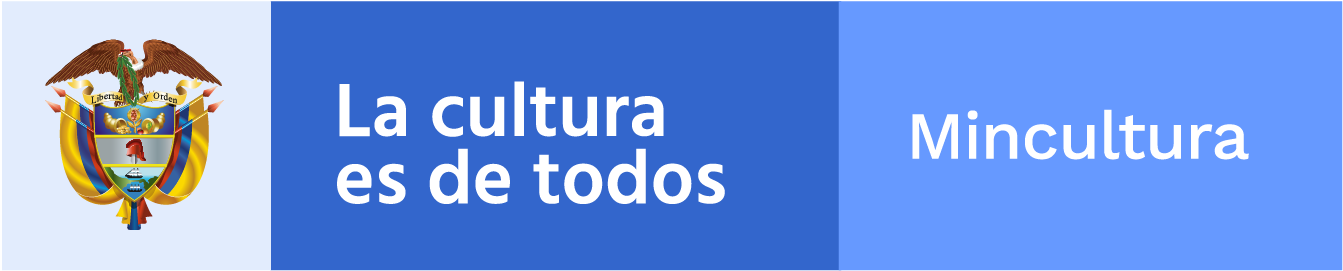 Carpetas Correo Electrónico
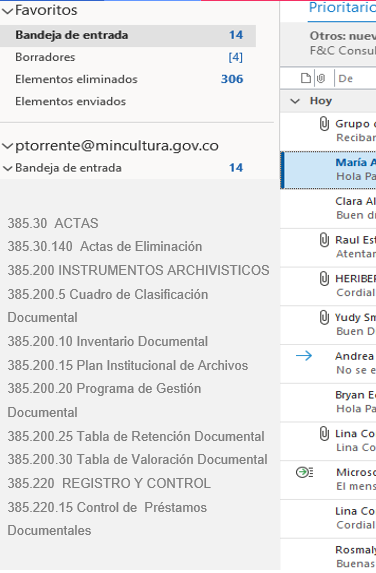 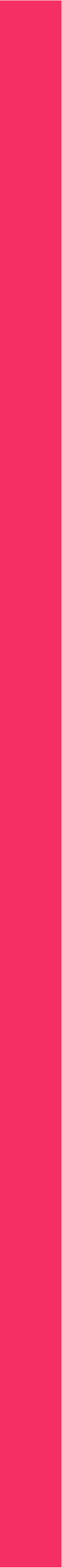 Se crean carpetas con la descripción del contenido y la  vigencia
Actas de eliminación 2021
Inventarios de gestión  2021
Inventarios Transferencias 2021
Grupo de Gestión Documental
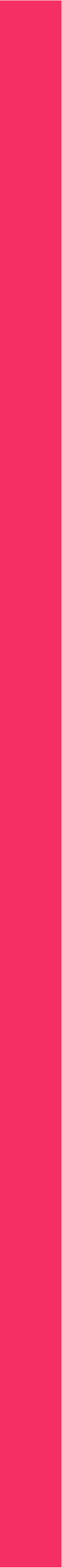 Organización  Carpeta Privada del Grupo
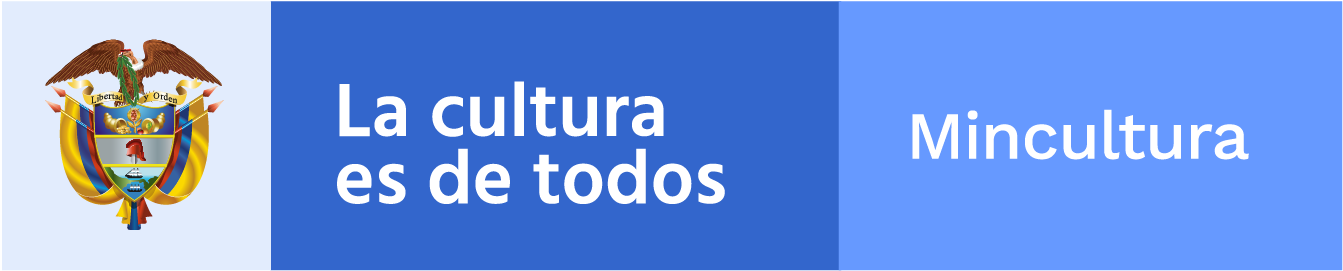 Salvaguarda tu información digital y organízala de acuerdo al repositorio donde la tengas
Carpeta Privada del Grupo
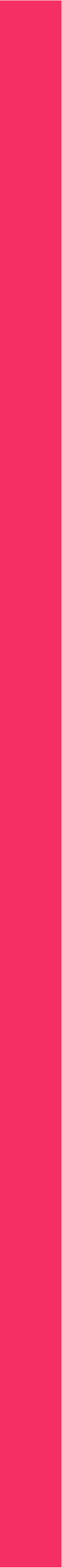 Crea carpetas en el sitio Privado del grupo, de acuerdo a la estructura de la Tabla de Retención Documental vigente
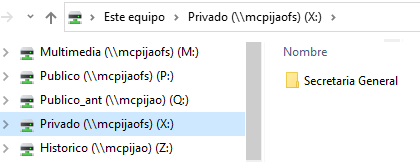 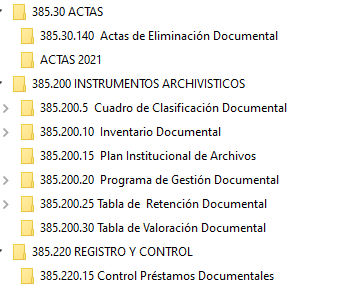 Grupo de Gestión Documental
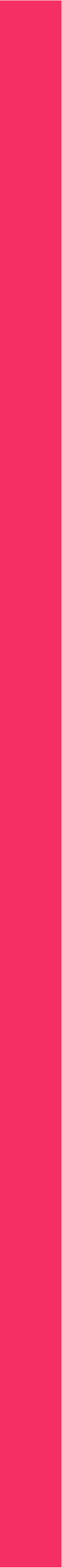 Organización  Carpeta Privada del Grupo
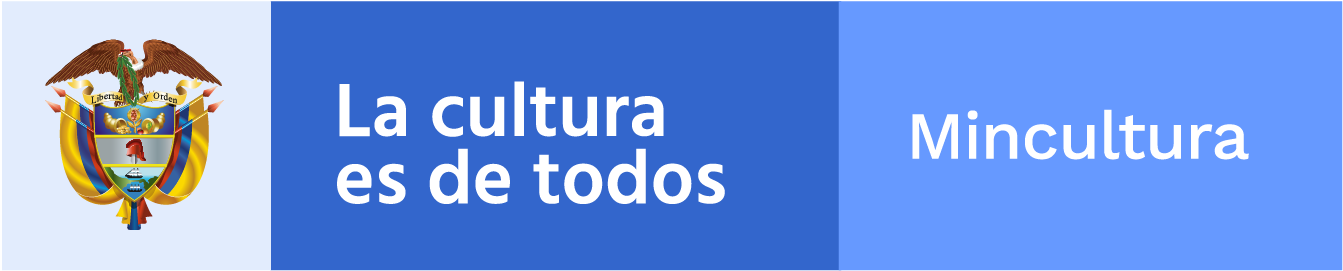 Carpeta Privada del Grupo
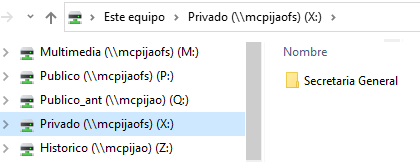 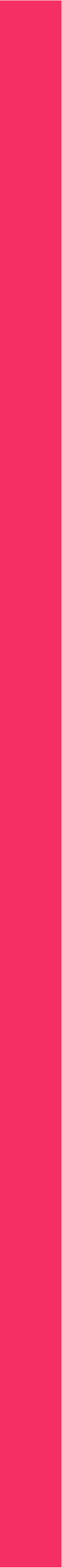 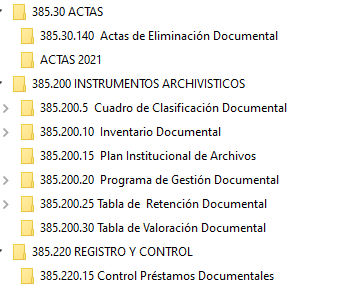 Actas de eliminación 2021
Se crean carpetas con la descripción del contenido y la  vigencia
Inventarios de gestión  2021
Inventarios Transferencias 2021
Grupo de Gestión Documental
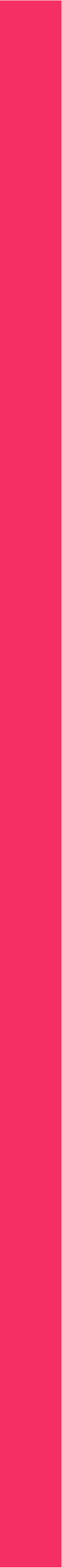 Organización en Colecciones AZ Digital
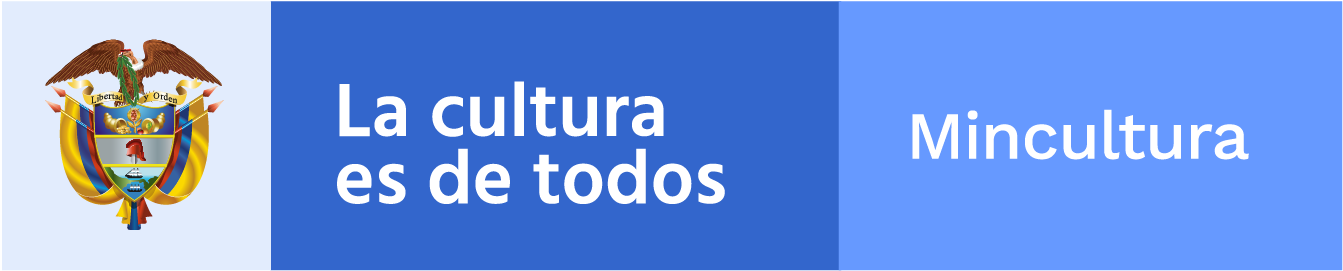 Salvaguarda tu información digital y organízala de acuerdo al repositorio donde la tengas
Carpeta AZ Digital
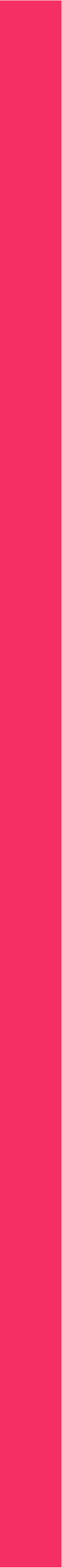 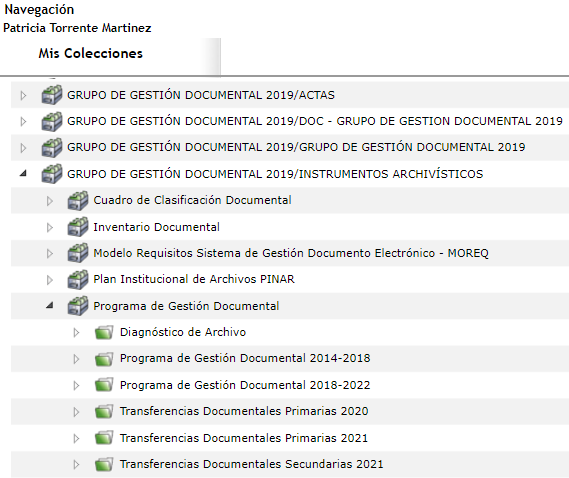 Crea carpetas en las series (colecciones) establecidas en AZ de acuerdo a la estructura de la Tabla de Retención Documental vigente
Grupo de Gestión Documental
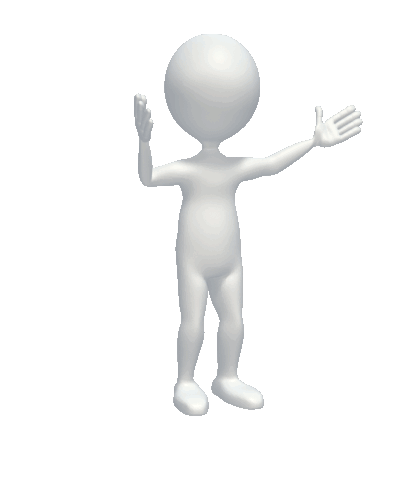 Gracias
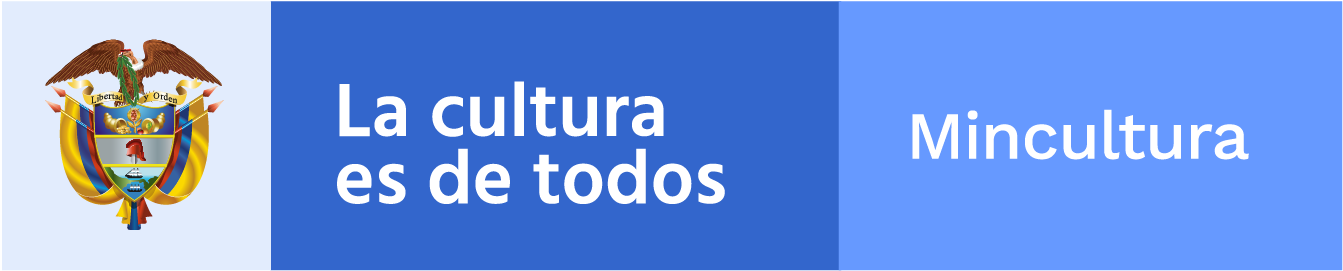